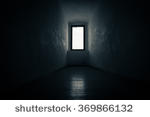 Once there was a boy who woke up in a mysteriouse room by himself he see’s a door
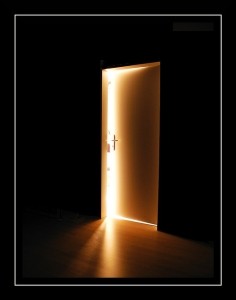 What do you do
Run out the door 
Wait and see who comes in
You chose 1
You ran out the door you see a weird looking lizard/human . It looks like it eats people to be more like a person 
                            do you 

Try to fight it 
Try to sneak around it
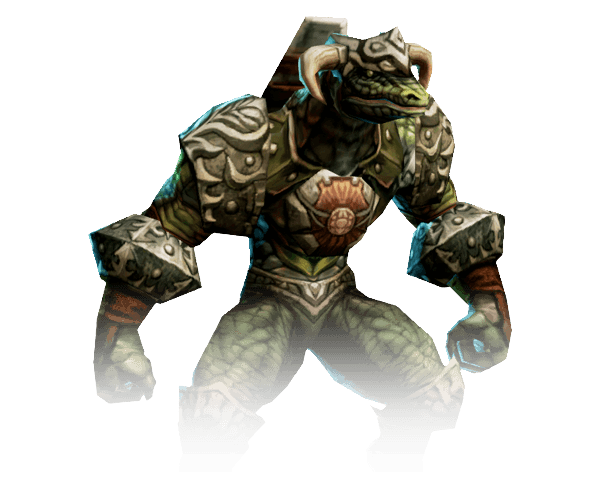 You chose 2
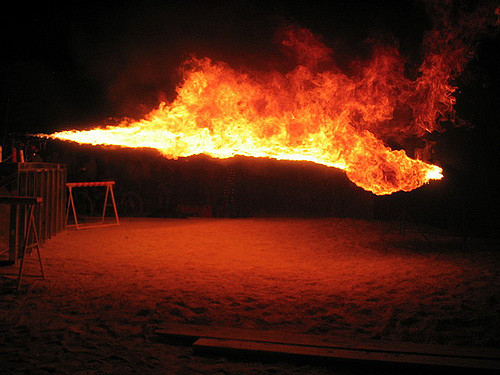 You waited and see who comes in then you see a robotic man he says ‘you will now die’ he pulls his flamethrower out and burns you to ashes.